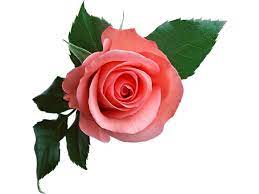 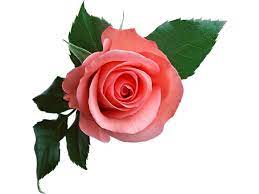 আজকের পাঠে সবাইকে স্বাগতম
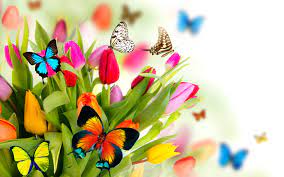 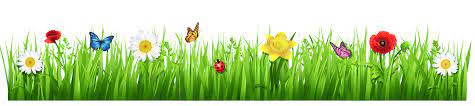 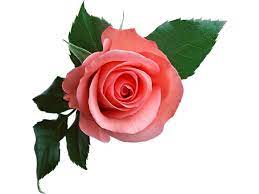 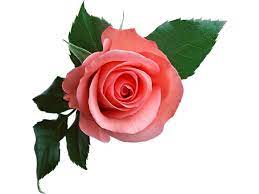 পরিচিতি
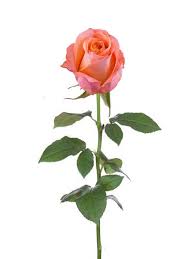 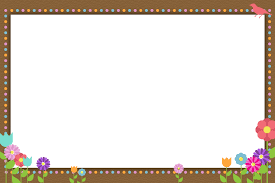 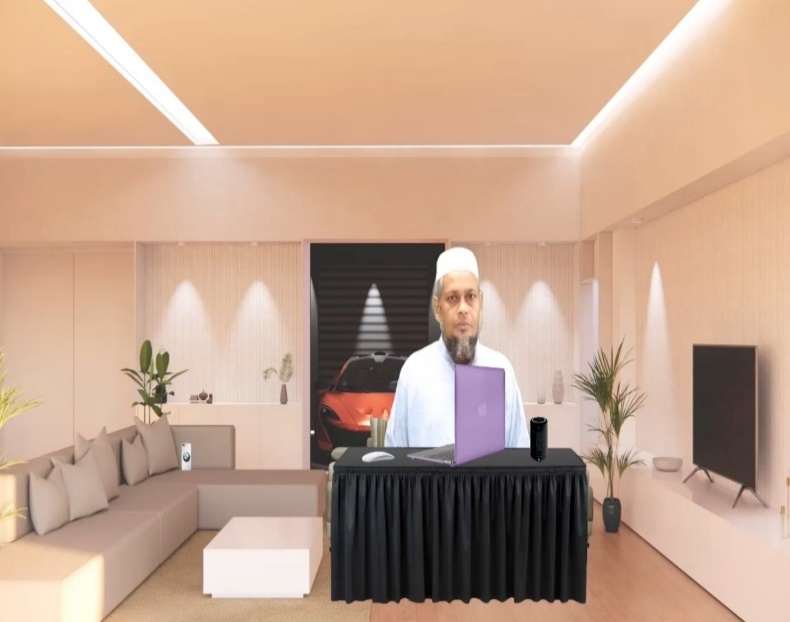 মোহাম্মদ শাহ আলম 
প্রভাষক  আর্থনীতি 
মোজাদ্দেদীয়া ইসলামিয়া আলিম মাদরাসা 
কালিয়াকৈর গাজীপুর
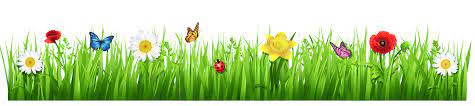 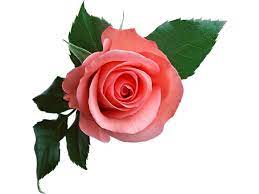 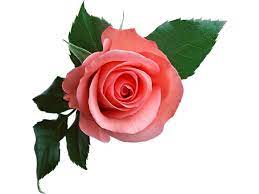 পাঠ পরিচিতি
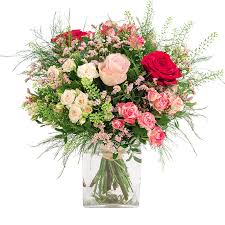 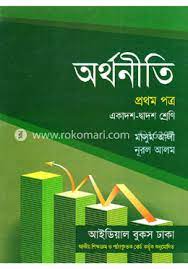 অর্থনীতি ১ম পত্র 
আলিম ১ম বর্ষ
৫ম অধ্যায়
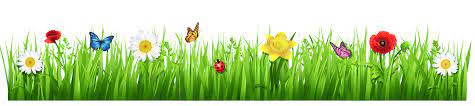 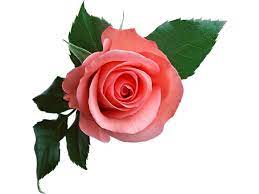 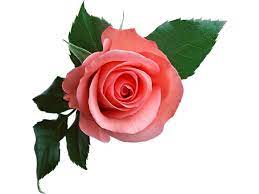 এসো আমরা  ছবি দেখি
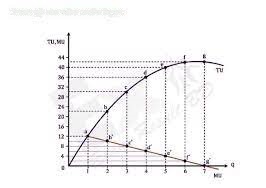 ক্রমহ্রাসমান প্রান্তিক উৎপাদনবিধি
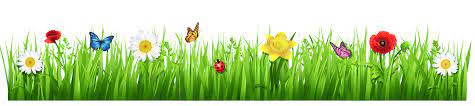 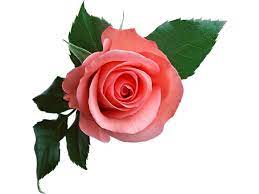 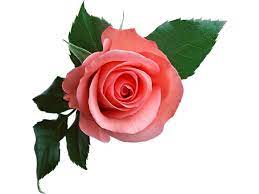 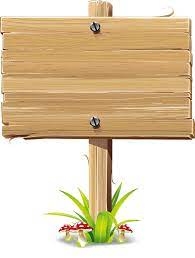 পাঠ শিরোনাম
উৎপাদন বিধি
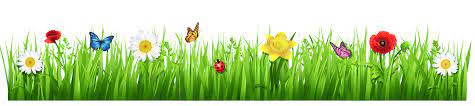 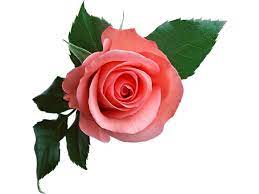 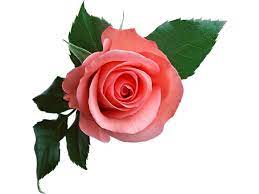 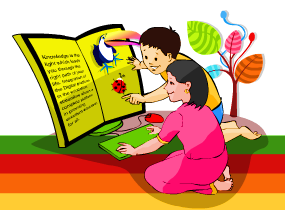 শিখনফল
এই পাঠ  শেষে শিক্ষার্থীরা .........
ক্রমহ্রাসমান প্রান্তিক উৎপাদনবিধি সর্ম্পকে বলতে পারবে । 
ক্রমবর্ধমান প্রান্তিক উৎপাদনবিধি সর্ম্পকে বলতে পারবে ।
   সমানুপাতিক প্রান্তিক উৎপাদনবিধি সর্ম্পকে বলতে পারবে ।
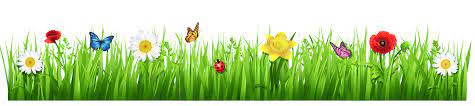 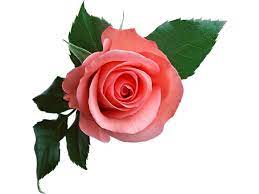 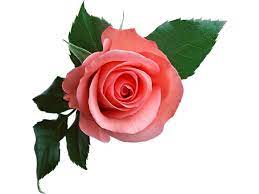 একক কাজ
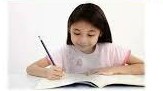 উৎপাদন বিধি বলিতে কী বুঝায় ?
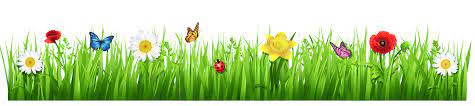 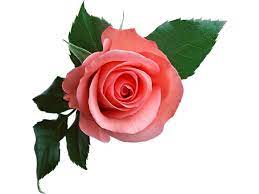 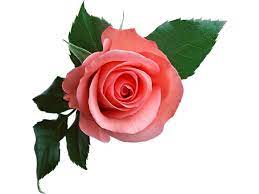 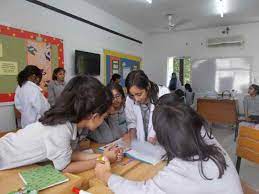 দলীয় কাজ
ক্রমহ্রাসমান প্রান্তিক উৎপাদনবিধি  চিত্রের সাহায্যে ব্যাখ্যা কর । 
ক্রমহ্রাসমান প্রান্তিক উৎপাদনবিধির সীমাবদ্ধতা আলোচনা কর ।
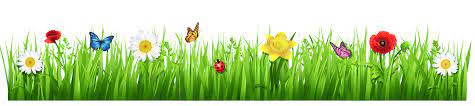 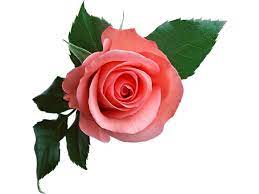 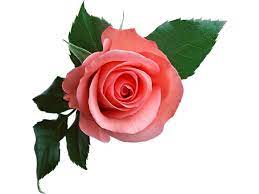 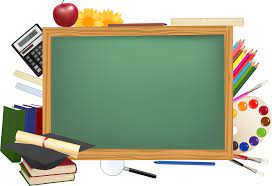 মুল্যায়ন
উৎপাদন বিধিকে কত ভাগে ভাগ করা যায় ?
 ক্রমহ্রাসমান প্রান্তিক উৎপাদনবিধির সংজ্ঙ্গা কে প্রদান করেন ?
 ক্রমহ্রাসমান প্রান্তিক উৎপাদনবিধি  কোন ক্ষেত্রে প্রযোজ্য ?
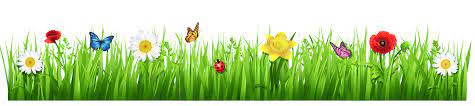 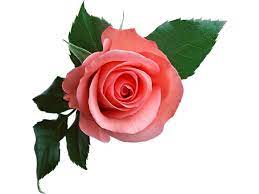 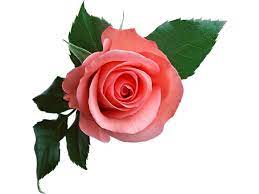 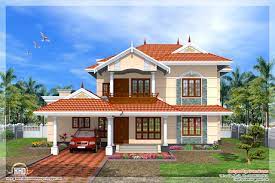 বাড়ীর কাজ
ক্রমবর্ধমান প্রান্তিক উৎপাদনবিধি চিত্রের সাহায্যে ব্যাখ্যা কর ।  
 সমানুপাতিক প্রান্তিক উৎপাদনবিধি চিত্রের সাহায্যে ব্যাখ্যা কর ।
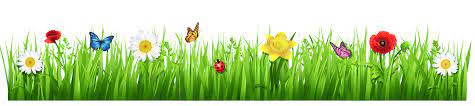 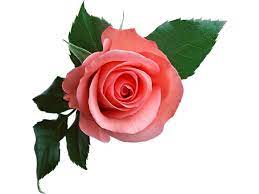 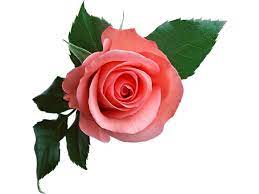 ধন্যবাদ
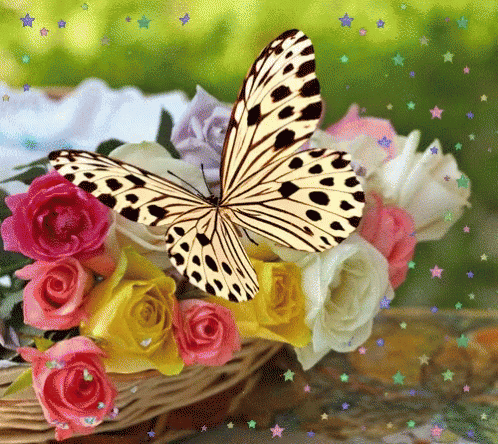 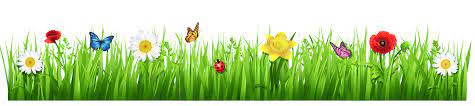